Брейн-ринг по правилам дорожного движения
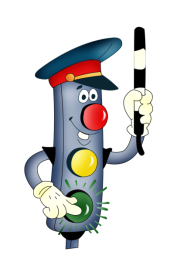 Подготовили:
Остапенко Н.М.
Анищенко З.И.
Горченко М.М.
Правила игры:
Игра проходит в три раунда, после проходит игра капитанов. 
В первом раунде три вопроса, время на размышление – 20 секунд. За каждый верный ответ на вопрос можно получить 1 балл.
Во втором раунде шесть вопросов. По три в каждой категории. Команда набравшая большее количество очков в предыдущем раунде – выбирает категорию первыми. Далее – выбирает команда правильно ответившая на вопрос. Время на размышление – 30 секунд. За каждый верный ответ на вопрос команда получает указанное в таблице количество баллов.
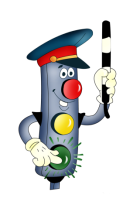 Правила игры:
В третьем раунде три вопроса, время на размышление 30 секунд. За каждый верный ответ команда получает 3 балла.
В четвёртом раунде играют капитаны команд. Капитан, чья команда набрала большее количество баллов - может выбрать первым «стоимость» вопроса. Первый правильно ответивший капитан команды – приносит своей команде указанное количество баллов и выбирает следующим.  Время на размышление для каждого вопроса- 30 секунд.
Побеждает команда набравшая большее количество очков за всю игру.
Удачи!
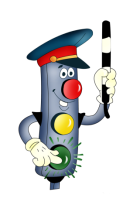 Управление:
На каждом слайде в правом нижнем углу изображён светофор. Используйте его для перехода к следующему раунду игры (после прохождения текущего раунда) или для возврата к текущему раунду после прохождения заданий.
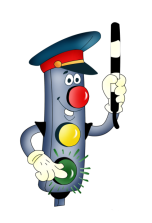 ПЕРВЫЙ РАУНД
ПЕРВЫЙ ВОПРОС
ВТОРОЙ ВОПРОС
ТРЕТИЙ ВОПРОС
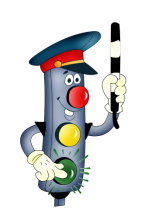 Какой из этих знаков обозначает отделённый от проезжей части и тротуара элемент дороги (либо отдельная дорога), предназначенный для движения велосипедистов? Назовите этот знак.
Велосипедная дорожка
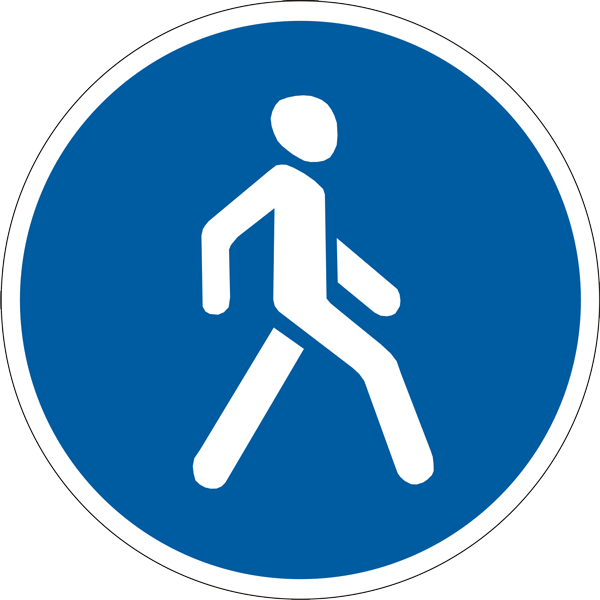 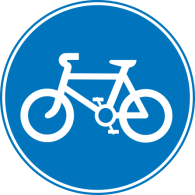 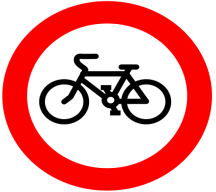 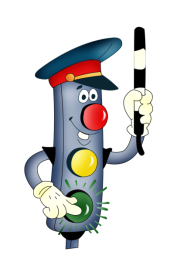 Как называется и каким знаком обозначается обустроенная или приспособленная для движения пешеходов полоса земли либо поверхность искусственного сооружения?
Пешеходная дорожка
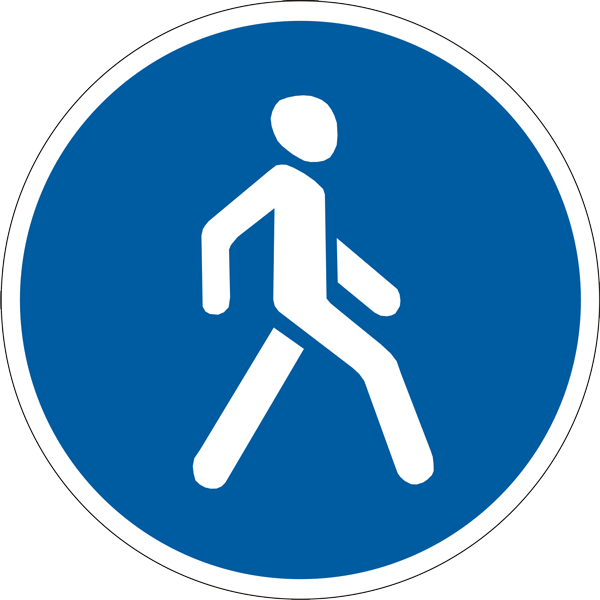 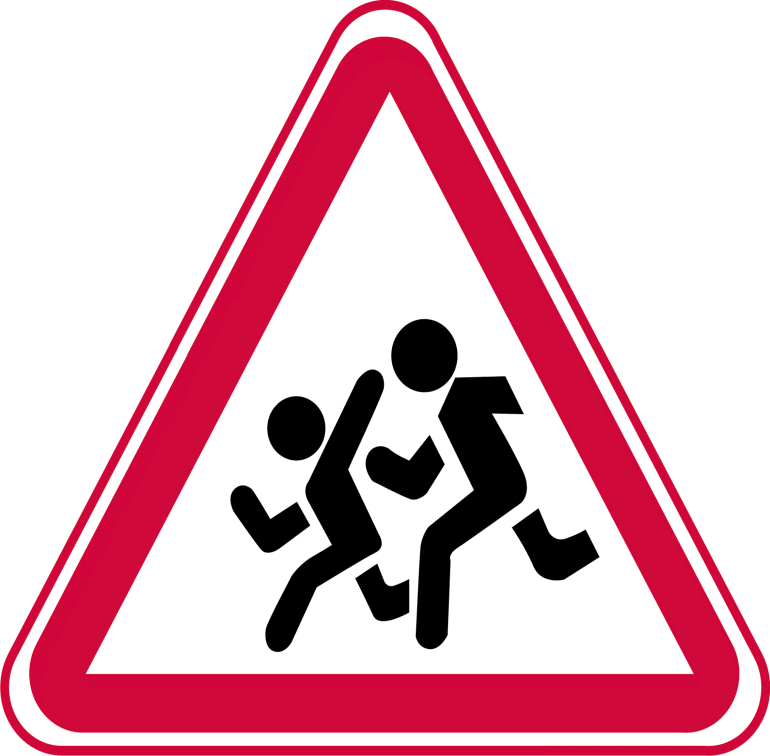 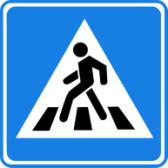 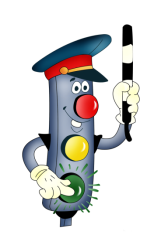 Какой знак обозначает участок проезжей части выделенный для движения пешеходов через дорогу? Назовите его.
Пешеходный переход
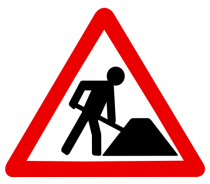 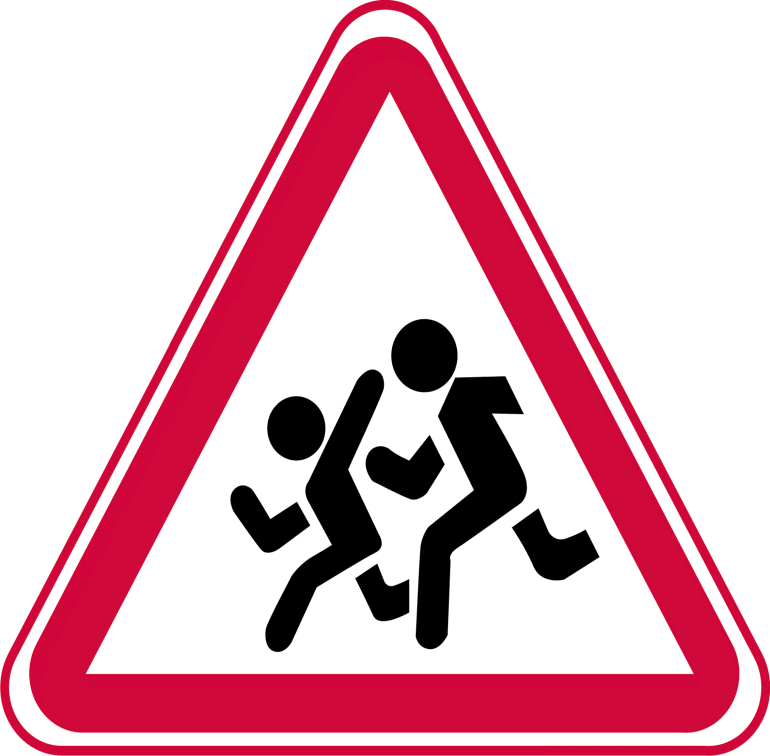 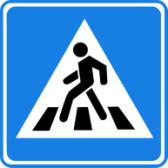 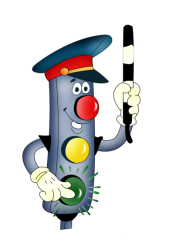 ВТОРОЙ РАУНД
ДОРОГУ ПЕШЕХОДУ
1 балл
2 балла
3 балла
БЕРЕГИСЬ АВТОМОБИЛЯ
1 балл
2 балла
3 балла
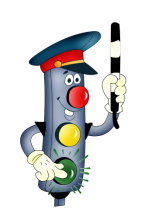 ДОРОГУ ПЕШЕХОДУ1 БАЛЛ
Кого согласно ПДД называют пешеходом?
Лицо, принимающее непосредственное участие в процессе движения в качестве водителя, пешехода, пассажира транспортного средства.
Лицо, находящееся вне транспортного средства на дороге либо на пешеходной или велопешеходной дорожке и не производящее на них работу.
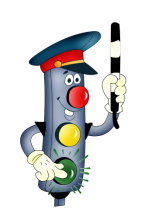 Лицо, кроме водителя, находящееся в транспортном средстве, а также лицо, которое входит в транспортное средство или выходит из транспортного средства.
ДОРОГУ ПЕШЕХОДУ2 БАЛЛА
Согласно ПДД тротуар – это…
Любая из продольных полос проезжей части, обозначенная или не обозначенная разметкой и имеющая ширину, достаточную для движения автомобилей в один ряд.
Территория, непосредственно прилегающая к дороге и не предназначенная для сквозного движения транспортных средств
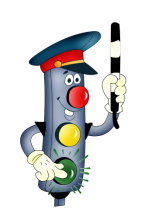 Элемент дороги, предназначенный для движения пешеходов и примыкающий к проезжей части или к велосипедной дорожке либо отделенный от них газоном.
ДОРОГУ ПЕШЕХОДУ3 БАЛЛА
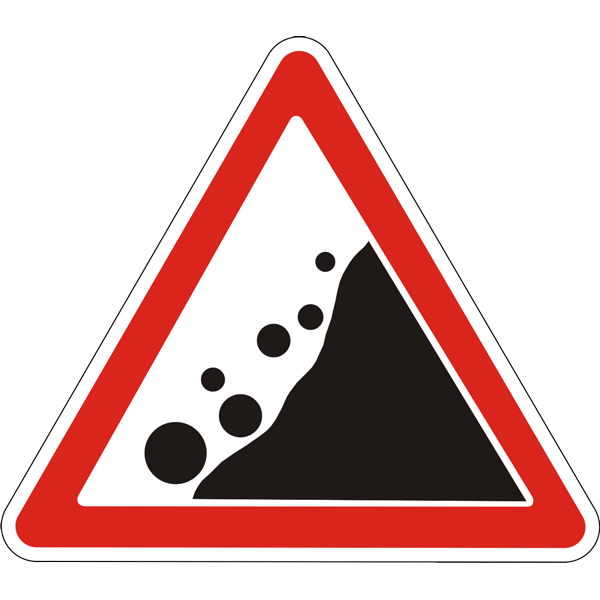 Согласно ПДД данный знак называется…
Крутой подъем
Выброс гравия
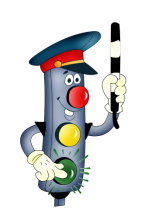 Падение камней
БЕРЕГИСЬ АВТОМОБИЛЯ1 БАЛЛ
Согласно ПДД дорожно-транспортное происшествие – это…
Совокупность общественных отношений, возникающих в процессе перемещения людей и грузов с помощью транспортных средств или без таковых в пределах дорог.
Событие, возникшее в процессе движения по дороге транспортного средства и с его участием, при котором погибли или ранены люди, повреждены транспортные средства, сооружения, грузы либо причинен иной материальный ущерб.
Прекращение движения транспортного средства из-за его технической неисправности или опасности, создаваемой перевозимым грузом, состоянием водителя (пассажира) или появлением препятствия на дороге.
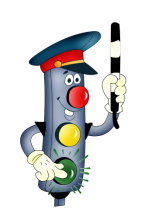 БЕРЕГИСЬ АВТОМОБИЛЯ2 БАЛЛА
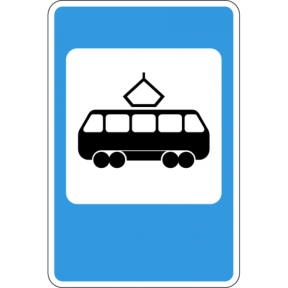 Согласно ПДД данный знак  
называется…
Место остановки автобуса
Место остановки трамвая
Место остановки троллейбуса
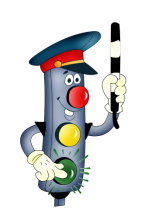 БЕРЕГИСЬ АВТОМОБИЛЯ3 БАЛЛА
Согласно ПДД проезжая часть – это…
Элемент дороги, предназначенный для движения безрельсовых транспортных средств
Полоса проезжей части, предназначенная для движения на велосипедах и мопедах, отделенная от остальной проезжей части горизонтальной разметкой
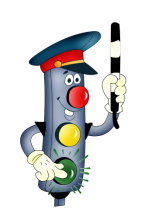 Территория, непосредственно прилегающая к дороге и не предназначенная для сквозного движения транспортных средств
ТРЕТИЙ РАУНД
ПЕРВЫЙ ВОПРОС
ВТОРОЙ ВОПРОС
ТРЕТИЙ ВОПРОС
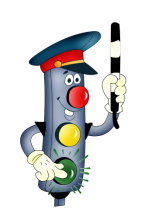 ПЕРВЫЙ ВОПРОС
Назовите эти знаки. К какой категории они относятся? Где их можно встретить?
ПРЕДУПРЕЖДАЮЩИЕ ЗНАКИ
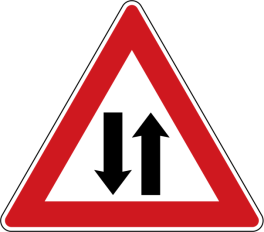 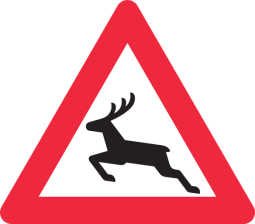 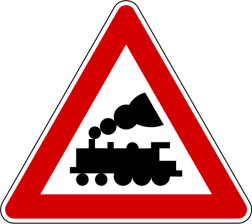 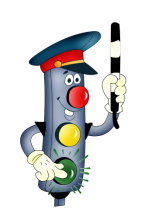 ЖЕЛЕЗНОДОРОЖНЫЙ ПЕРЕЕЗД БЕЗ ШЛАГБАУМА
ДВУСТОРОННЕЕ ДВИЖЕНИЕ
ДИКИЕ ЖИВОТНЫЕ
ВТОРОЙ ВОПРОС
Назовите эти знаки. К какой категории они относятся? Где их можно встретить?
ЗНАКИ ПРИОРИТЕТА
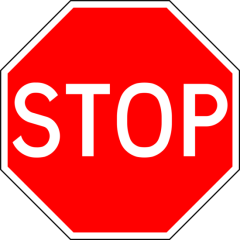 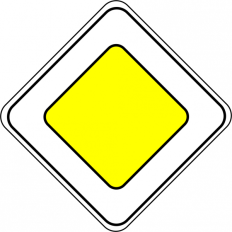 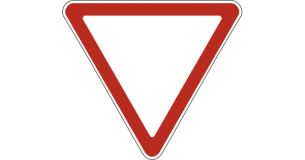 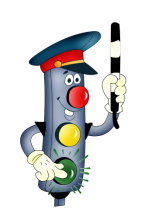 ДВИЖЕНИЕ БЕЗ ОСТАНОВКИ ЗАПРЕЩЕНО
УСТУПИТЕ ДОРОГУ
ГЛАВНАЯ ДОРОГА
ТРЕТИЙ ВОПРОС
Назовите эти знаки. К какой категории они относятся? Где их можно встретить?
ПРЕДПИСЫВАЮЩИЕ ЗНАКИ
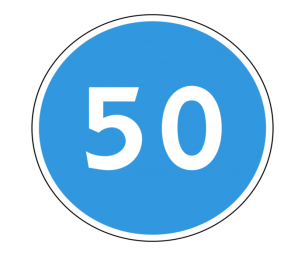 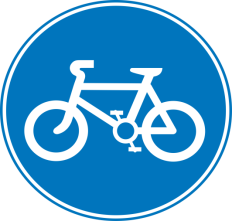 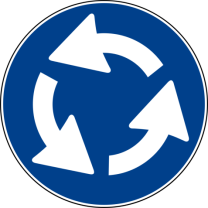 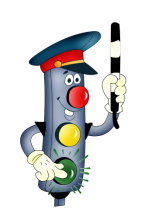 ОГРАНИЧЕНИЕ МИНИМАЛЬНОЙ СКОРОСТИ
КРУГОВОЕ ДВИЖЕНИЕ
ВЕЛОСИПЕДНАЯ ДОРОЖКА
ИГРА КАПИТАНОВ
3 БАЛЛА
4 БАЛЛА
5 БАЛЛОВ
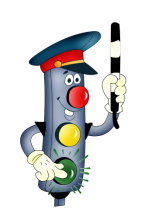 3 БАЛЛА
Распределите эти знаки по категориям к которым они относятся
ЗАПРЕЩАЮЩИЕ ЗНАКИ
ЗНАКИ ОСОБЫХ ПРЕДПИСАНИЙ
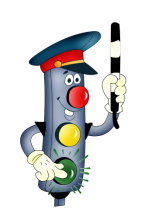 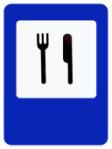 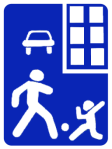 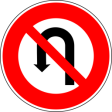 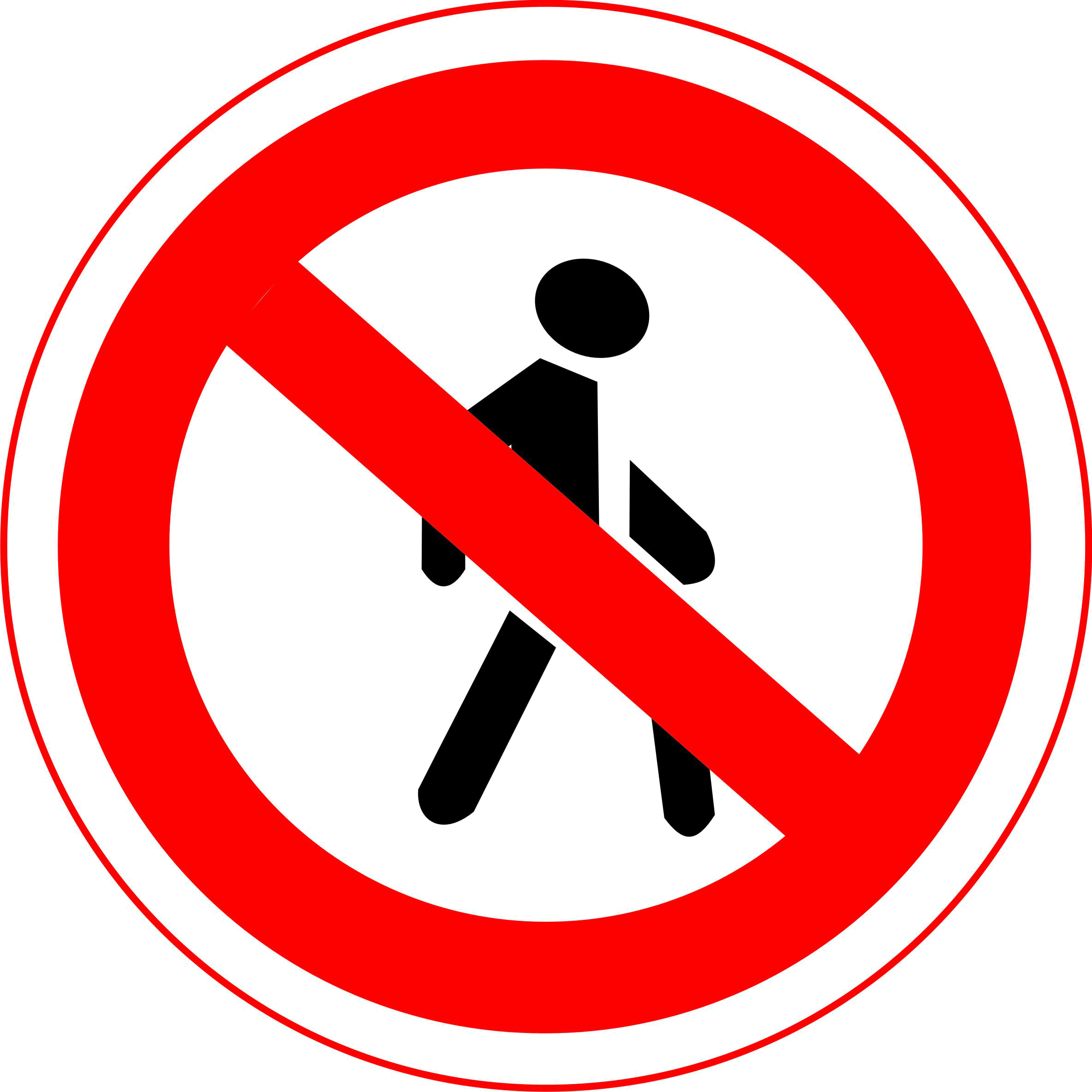 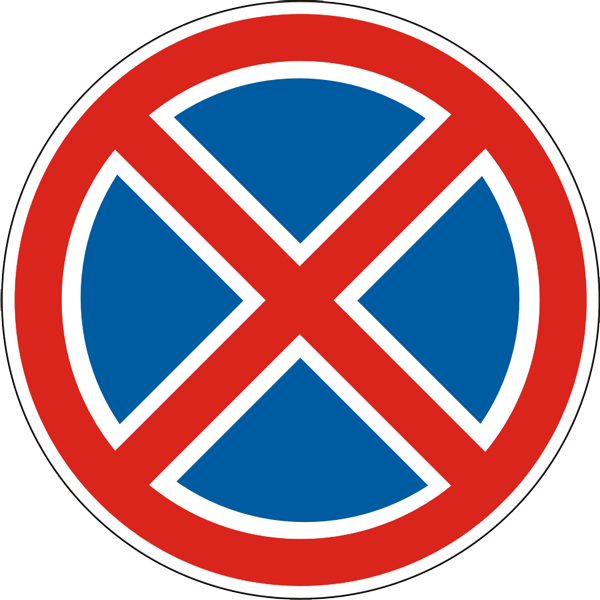 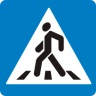 4 БАЛЛА
ПРОВЕРЯЕМ…
Найдите 4 отличия и назовите эти знаки
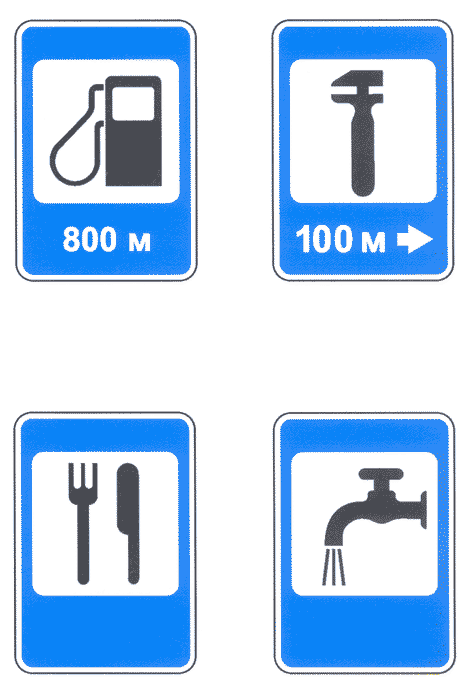 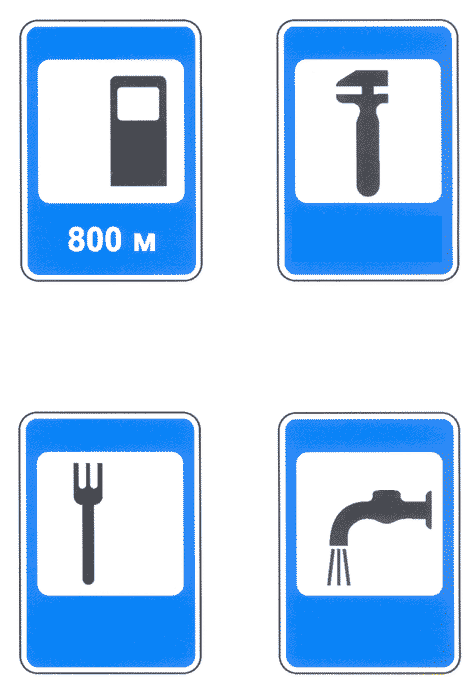 4 БАЛЛА
ПРОВЕРЯЕМ СЕБЯ!
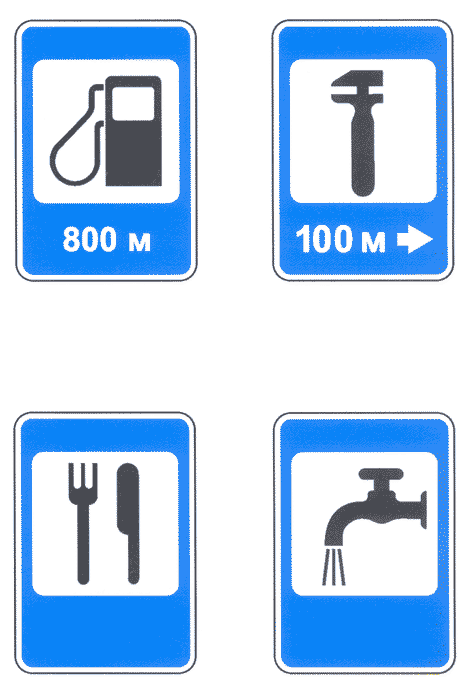 "Техническое обслуживание автомобилей"
"Автозаправочная станция"
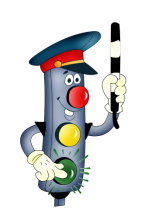 "Пункт питания"
"Питьевая вода"
5 БАЛЛОВ
УБРАТЬ ФИГУРЫ
ПРОВЕРЯЕМ…
В течении 30 секунд запомните как можно больше знаков и назовите их.
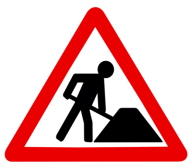 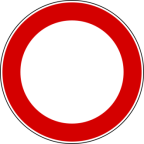 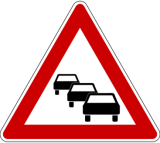 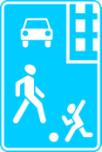 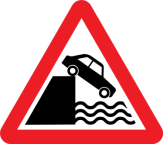 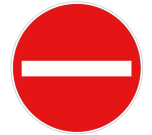 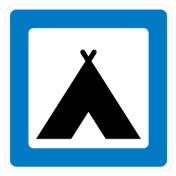 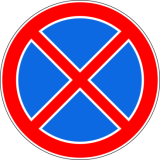 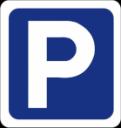 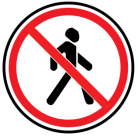 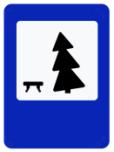 5 БАЛЛОВ
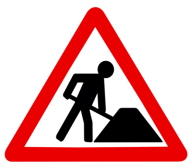 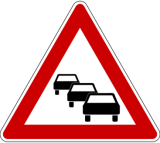 ПРОВЕРЯЕМ СЕБЯ!
"Жилая зона"
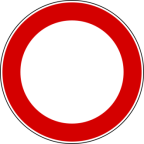 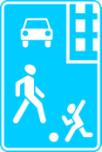 "Дорожные работы"
"Затор"
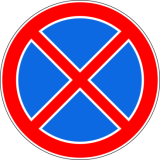 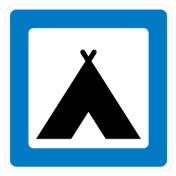 "Движение запрещено"
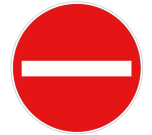 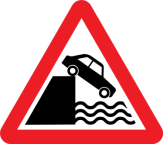 "Остановка запрещена"
"Кемпинг"
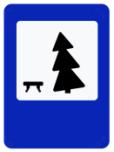 "Въезд запрещен"
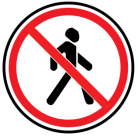 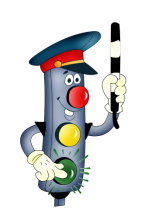 "Выезд на набережную"
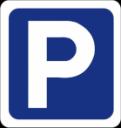 "Движение пешеходов запрещено"
"Место отдыха"
"Парковка (парковочное место)"
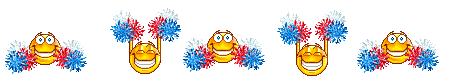 ПОДВЕДЕНИЕ ИТОГОВ!
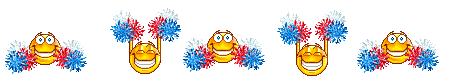 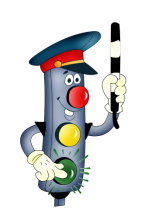